Preparing Your Soil & Deer Resistant Perennials
Becky Pulver – 801-564-0699
pulver2004@msn.com
Resources
Perennial Favorites –  perrenialfavoites.com	

Proven Winners -      provenwinners.com

J & J’s Garden Center –  jjgardencenter.com

https://extension.usu.edu/yardandgarden/
Components of a healthy soil
Native garden soil – Garden soil or top soil.  I’m not a fan of soilless garden mixtures.  Native garden soil as long as it doesn’t have disease in it, is, I feel, very important to your garden.

Compost or Organic Matter -  High in Nitrogen and other minerals.  Aids in drainage.

Peat Moss – Helps with moisture and nutrient retention.  It releases moisture to the plants as needed.

Vermiculite – Acts like a sponge and holds onto moisture and nutrients.

Perlite – Acts as an aerator and allows excess water to be released.
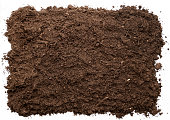 Deer Resistant Perennials and shrubs
Yarrow			Monkshood (P)		Bugbane					Hyssop
Ladys Mantle		Alyssum				Anemone					Columbine
Wormwort		Blue Star				Summer Forget Me Not		Goatsbeard
Butterfly Weed		Aster				Astilbe					Basket of Gold
False Ingigo		Bergenia				Calamint (Catmint)			Lily of the Valley
Coreopsis			Ice Plant				Larkspur					Bleeding Heart
Fox Glove		Cone Flower			Spurge					Fern
Blanket Flower		Cranes Flower			Babys Breath				Lanten Rose
Iris				Lamium				Red Hot Poker				Lavendar
Shasta Daisy		Flax					Bee Balm					Peony
Poppy			Penstemon			Russian Sage				Jacobs Ladder
Salvia			Hens and Chicks		Lambs Ear				Speedwell
Deer Resistant Perennials and shrubs cont.  

Common Boxwood		Japanese Pieris			Mountain Laurel			Eastern Red Cedar

Chinese Juniper		Ink Berry				Juniper					Arrowwood Viburnum

Blue Beard			Butterfly Bush			Roses					Bayberry



There is not a plant or shrub that is totally resistant to deer.  If they are hungry, they will
eat anything.  These plants and shrubs will just be a little less appetizing to them.
Top Plants For Sun Plantings
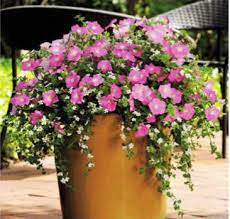 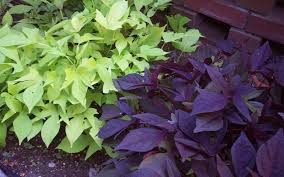 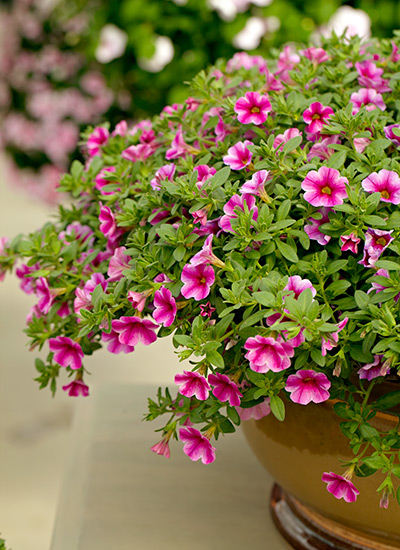 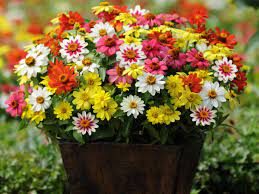 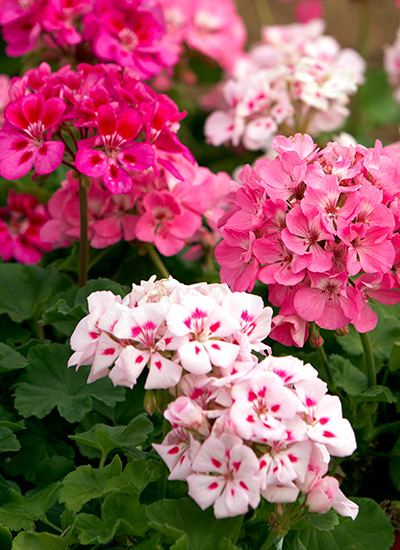 Geraniums
Ivy type
Petunias
Bacopa
Calabrachoa
Zinnia
Sweet Potato
Vine
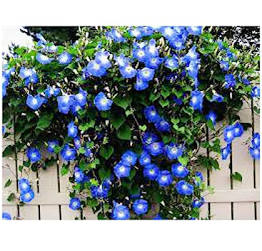 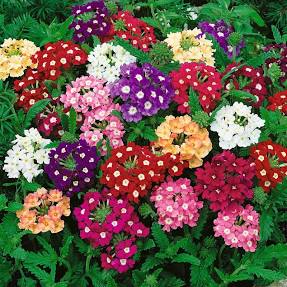 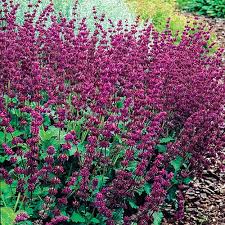 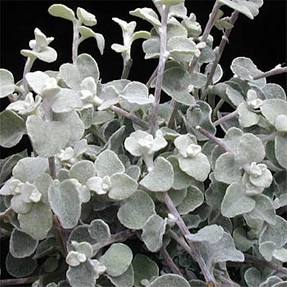 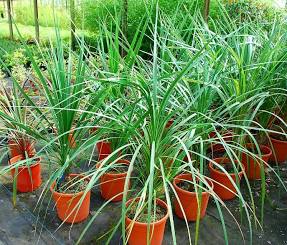 Verbena
Superbena
Grasses
Spikes
Licorice
plant
Lobelia
Salvia, different 
varieties/colors
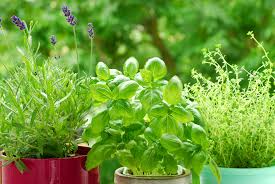 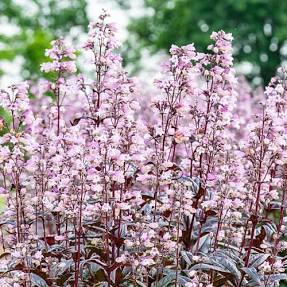 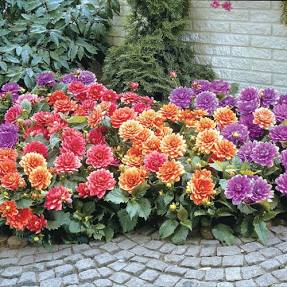 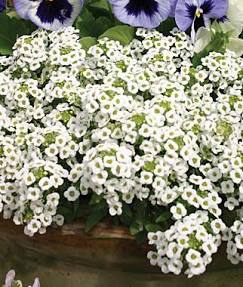 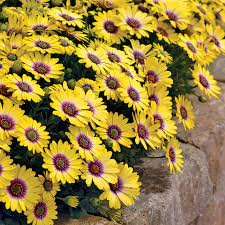 Sweet Alyssum
Daisy
Dahlia
Penstemone
Herbs
Top Shade Plants For Pots
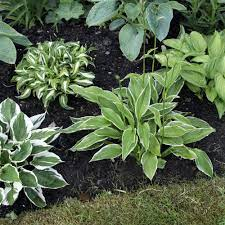 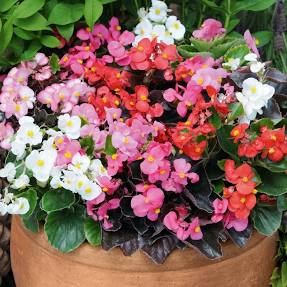 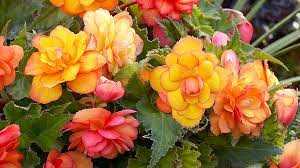 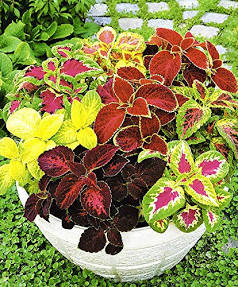 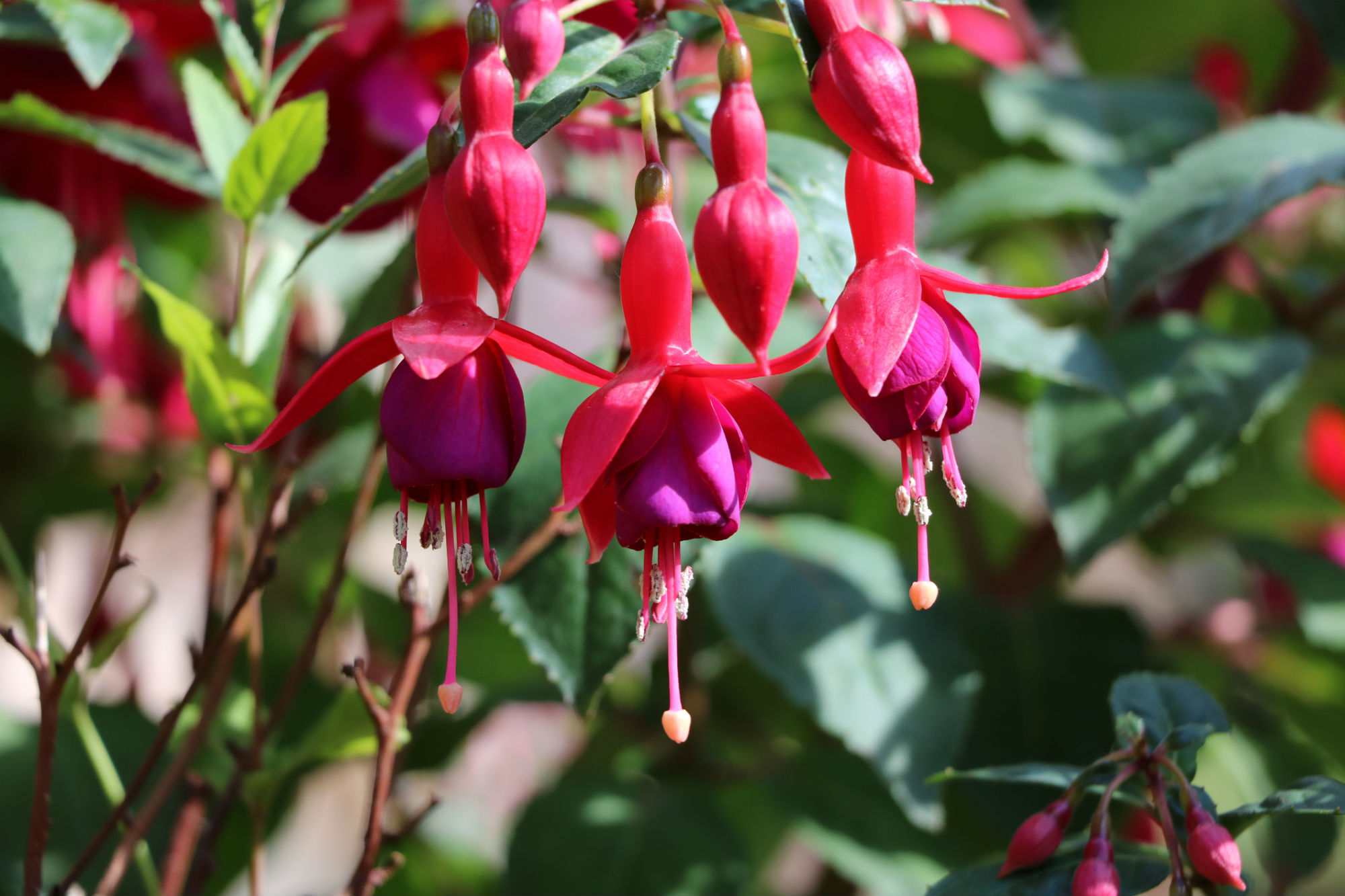 Tuberous Begonia
Hosta
Fucia
Hosta
Seed Begonia
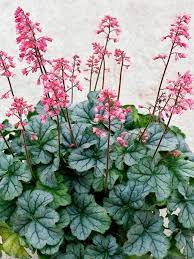 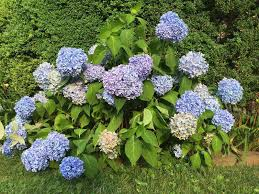 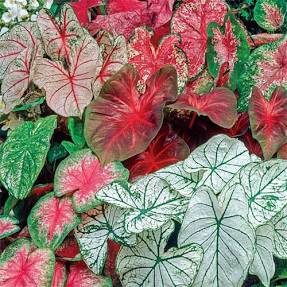 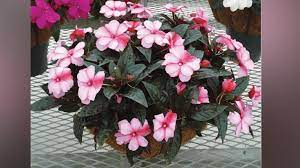 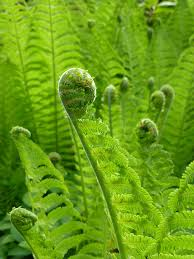 Impatiens
Hydrangea
Fern
Heuchera
Caladium
Fertilizer
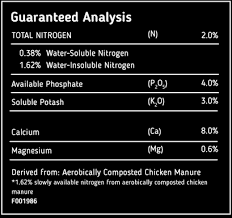 Nitrogen – Green and growth.  Most highly 
		    used up.

Phosphorus -  Aids in nutrient transfer.  
                        Rooting and blooming.

Pot Ash or Potassium -  Strengthens plants
			Helps them with disease,
			Drought tolerance.  Roots
			and stems.
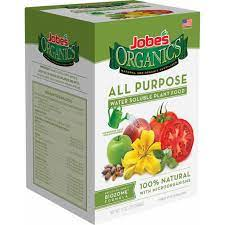 Potted Plants MUSTS!!!*There are other brands that carry the same as these items.  Just compare the ingredients and guaranteed analysis
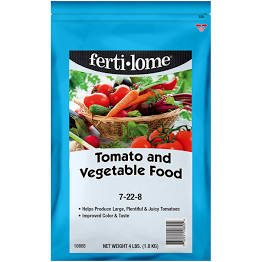 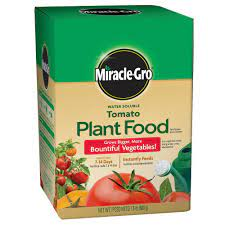 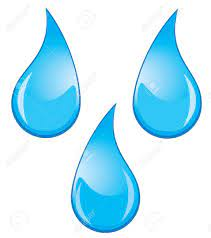 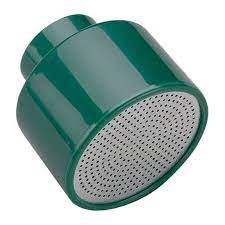 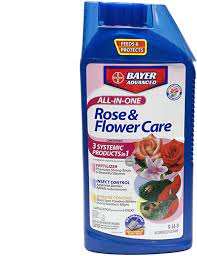 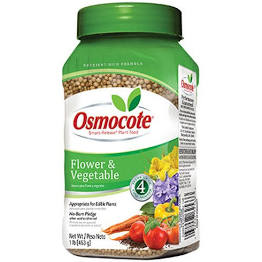 Gentle Shower
Or drip.
Blooning and
fruiting
Water soluable
Water
Systemic pest
control
Slow release 
3 mo. food
These are required for a healthy potted plant.  Depending on the size and type of pot, you will need to water
And feed more then those plants in the ground.